TUTORIAL 5

Indices
Learning Intention
To learn about square and cubed indices, and solve problems involving indices.
Definitions 
and 
Examples
Indices or index
Indices (or index) are a small number placed to the upper-right of a base number which shows how many times the base number is multiplied together.

Example:
3³ = 3 x 3 x 3
     = 27
Index notation or index form
Index notation is a short way of writing a number being multiplied by itself several times.
Example
4 x 4 x 4 is easier to write: 43
Square Number
A square number is a number which can be represented in the shape of a square. It is to multiply a number by itself.

Example: 
4² 
= 4 × 4 = 16
Cubed Number
The result of using a whole number in a multiplication three times.


EXAMPLE: 

33 or 3 cubed 
=  3 x 3 x 3 =27
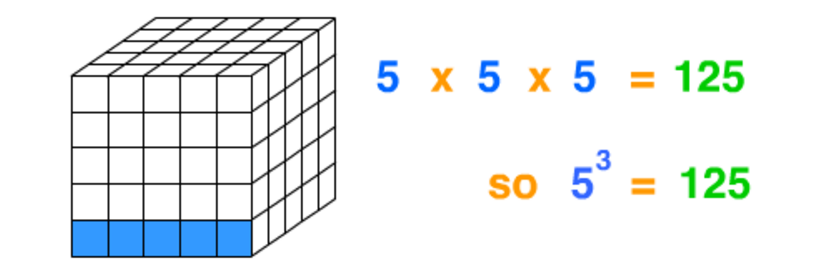 Watch this video about square and cube numbers.
https://www.youtube.com/watch?v=R3HqS3FhiME

I
Can you find all the square and cubed numbers in a 100’s chart?
Download the 100’s chart from Tutorial 5.
Use Skitch or Art Set to mark all the square numbers in blue and all the cubed numbers in yellow. Can you get them all?

If you finish the 100’s chart have a go at the 200’s chart.
Fast Finisher?
Can you solve any of these?
Can you write the index form?
5²=
2⁴=
2⁵=
3⁶=
10²=
7³=
9³=
4²=